PROCESO DE INGRESO
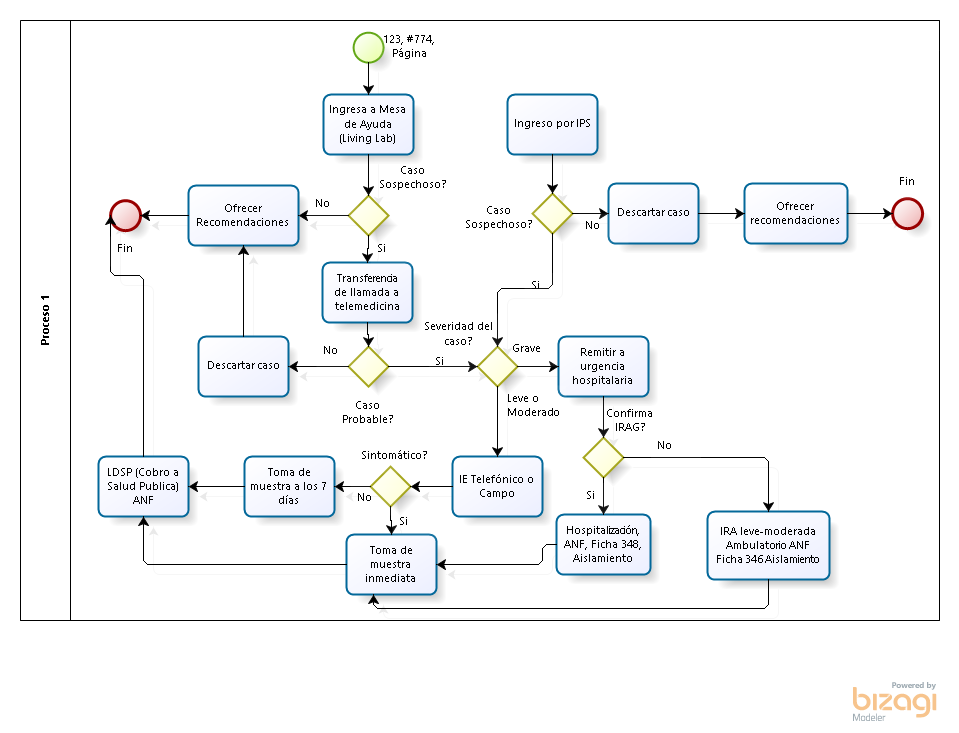 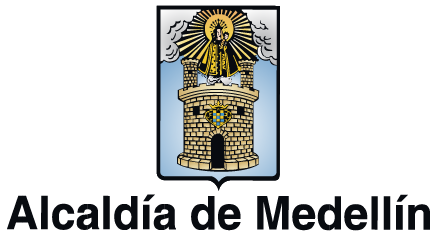 RUTA DE ATENCIÓN – FASE DE CONTENCIÓN
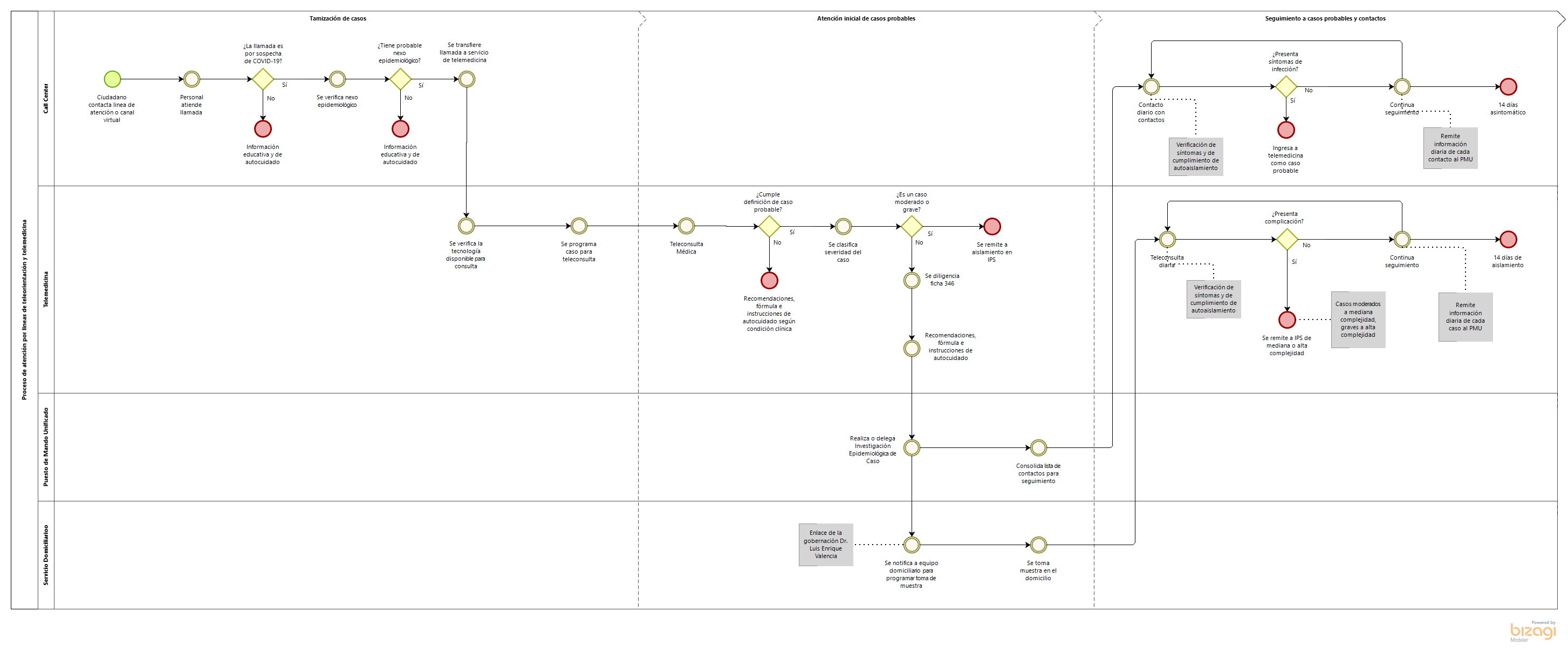 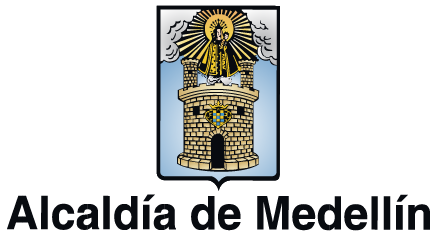